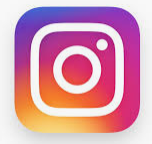 854
Seguidores
793
Seguidos
595
Publicaciones
Clase de PT
Serendipia
La mejor clase del cole, los mejores compis 
Talleres
Momentazos
Top
Experimentos